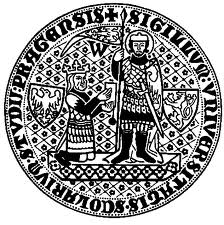 JMB113 Úvod do teritoriálních studií 8.Problematika identity – náboženství, národy a nacionalismusVolební geografie.
Vyučující: 
Kryštof Kozák
čtvrtek,  12:30-13:50, místnost J1037
Identita- the qualities, beliefs, personality, looks and/or expressions that make a person (self-identity) or group (particular social category or social group).
Vlastní identita (personal identity)    x    společenská, kulturní identita
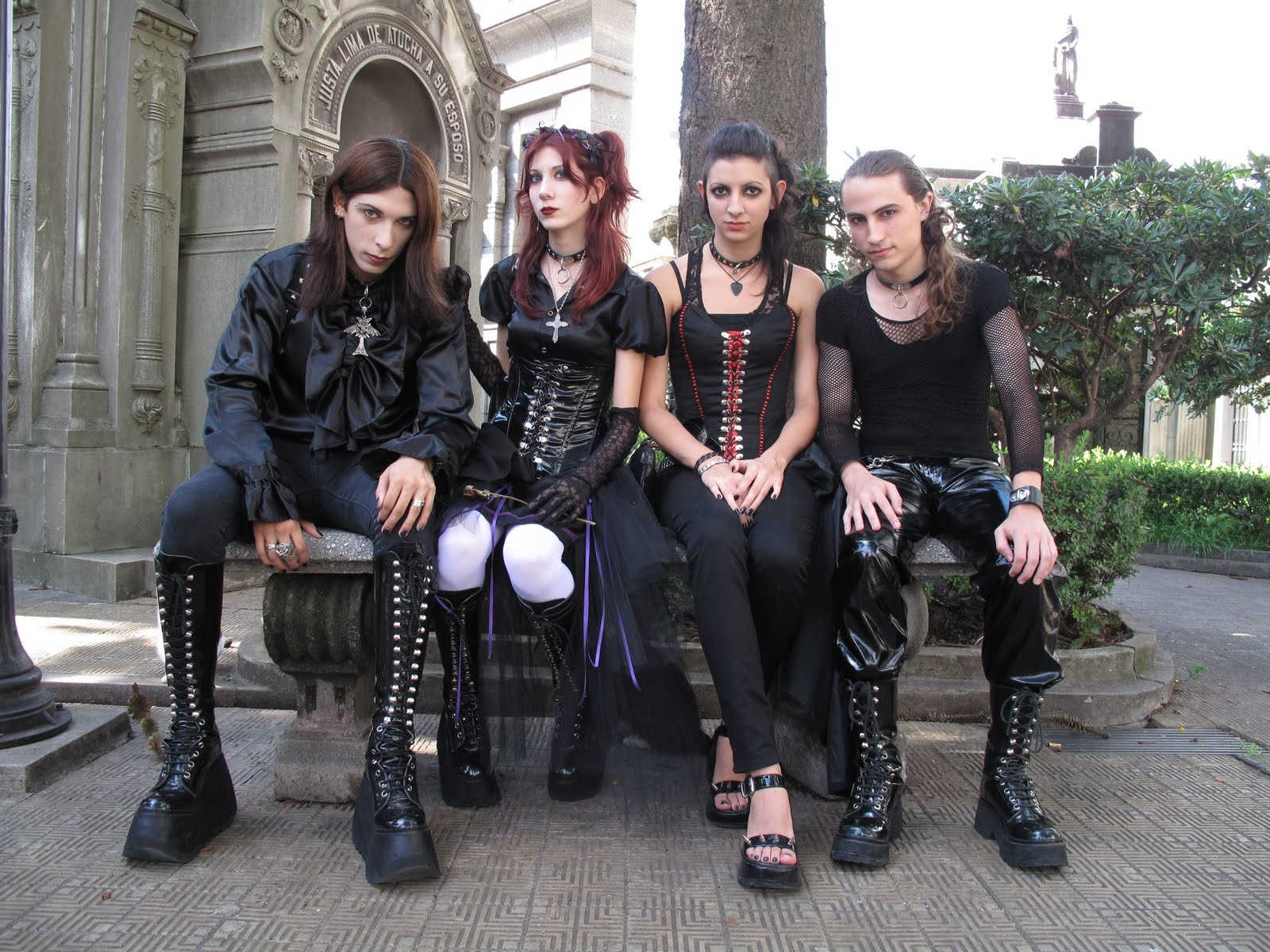 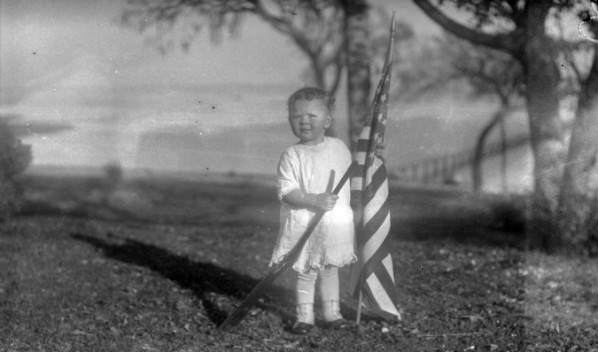 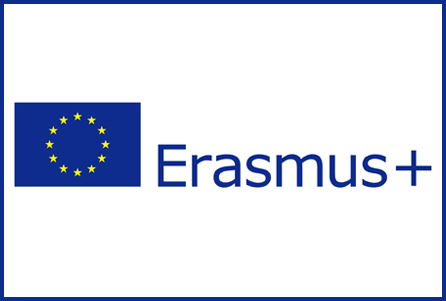 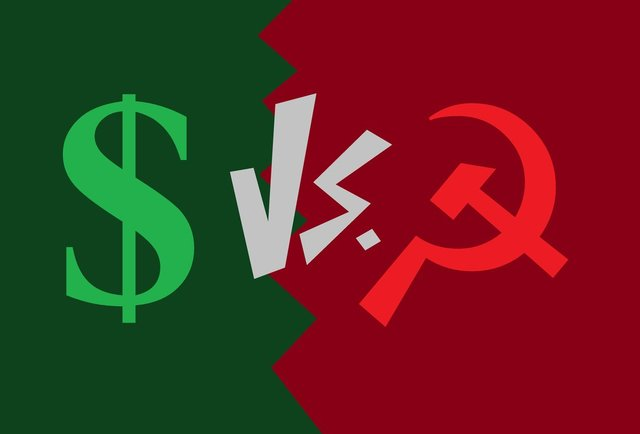 Proces tvorby identity
Identita se může vztahovat k rasové, etnické, národní, náboženské příslušnosti, ale i k genderové, profesní, kulturní atd.
Identita může být konstruována či dekonstruována

“Identity is two-sided. Because it presupposes an ‘other’ against which the self defines itself and its construction ‘excludes’ others, when identity differences correspond to struggles over scarce material resources, notably land, the result is protracted conflict” (Hinnebusch, p.148)
Náboženství – kontext a souvislosti
náboženství x identita
náboženství x politika 
náboženství x teritorialita
náboženství x kultura
náboženství x sociální kontrola
Náboženství vs. přesvědčení
Jaká jsou kritéria rozhodování?
Za co je člověk ochoten jít na barikádu?
Kdy je rozumný kompromis už kolaborací?
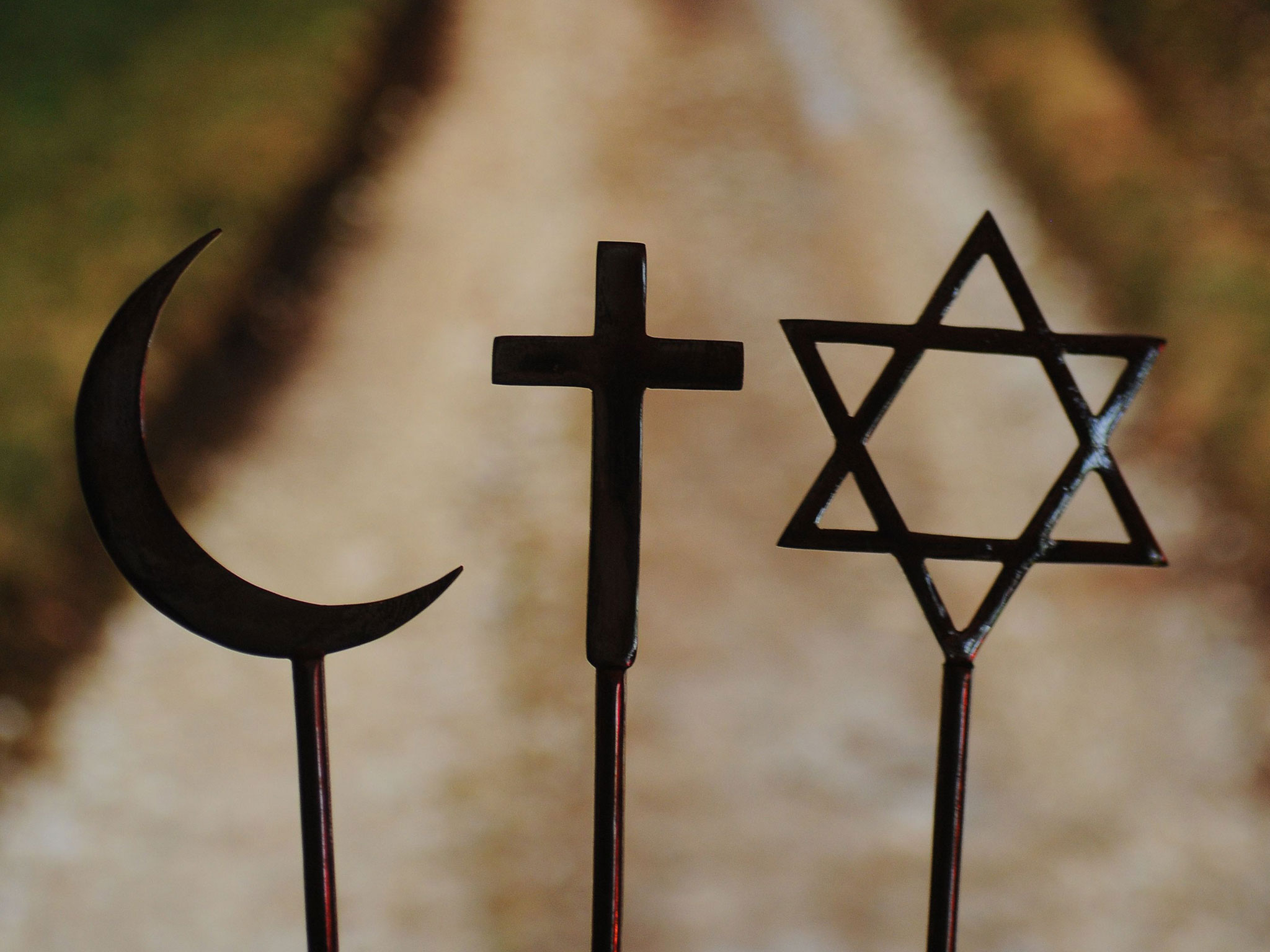 Náboženství jako munice?
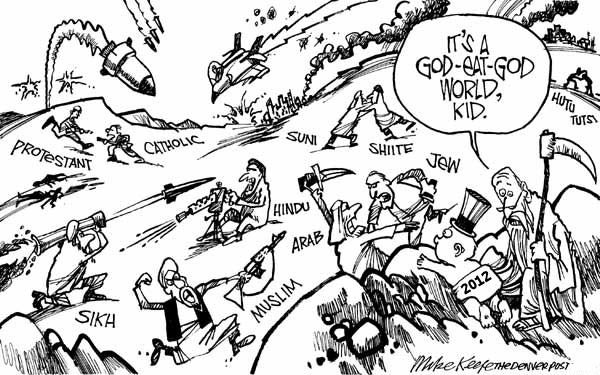 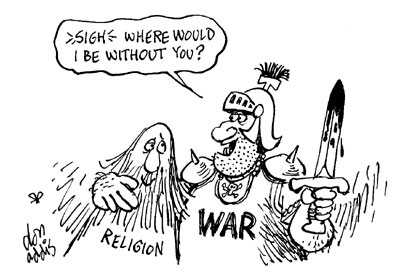 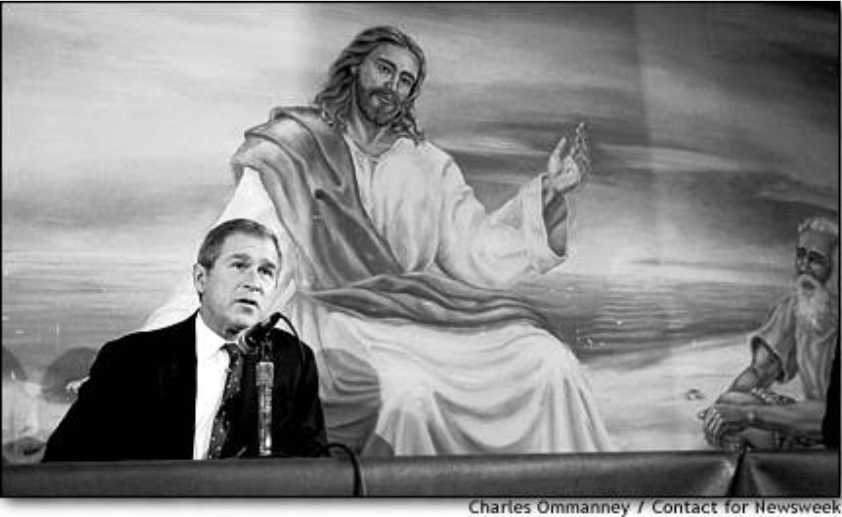 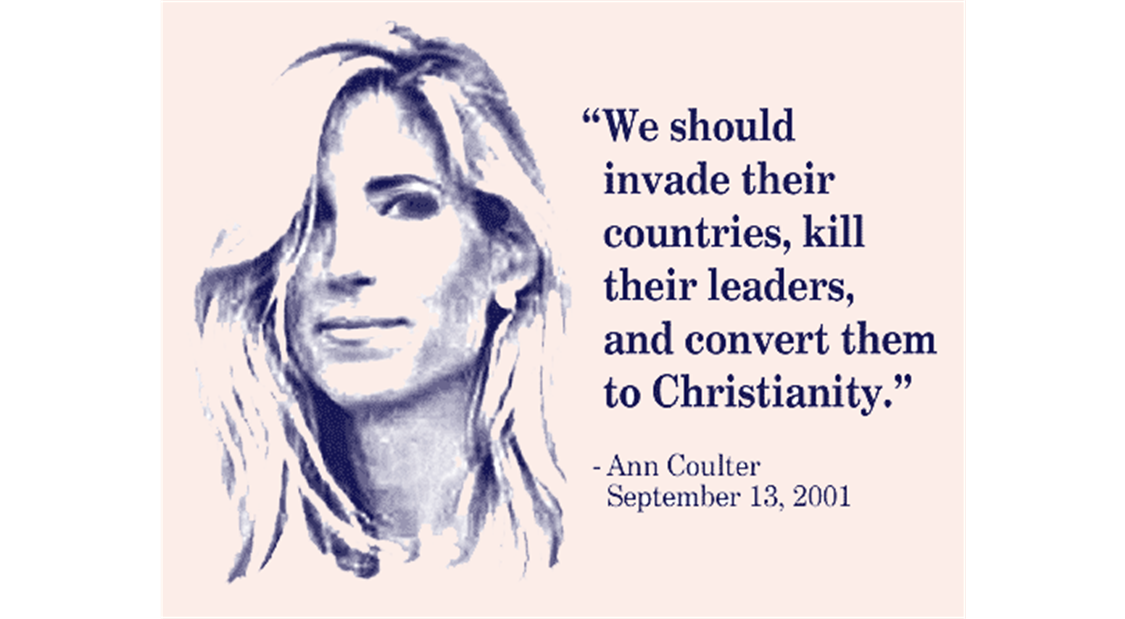 Náboženství x státní moc
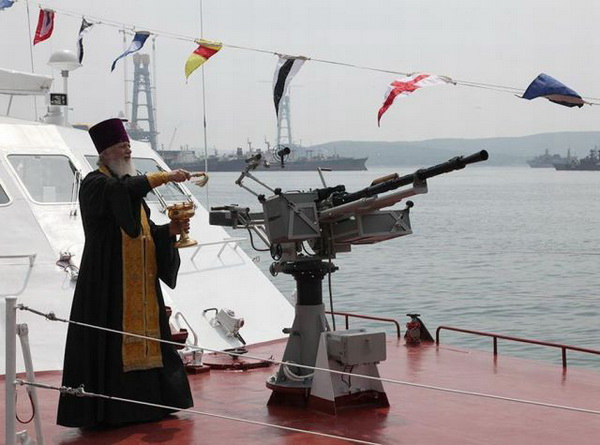 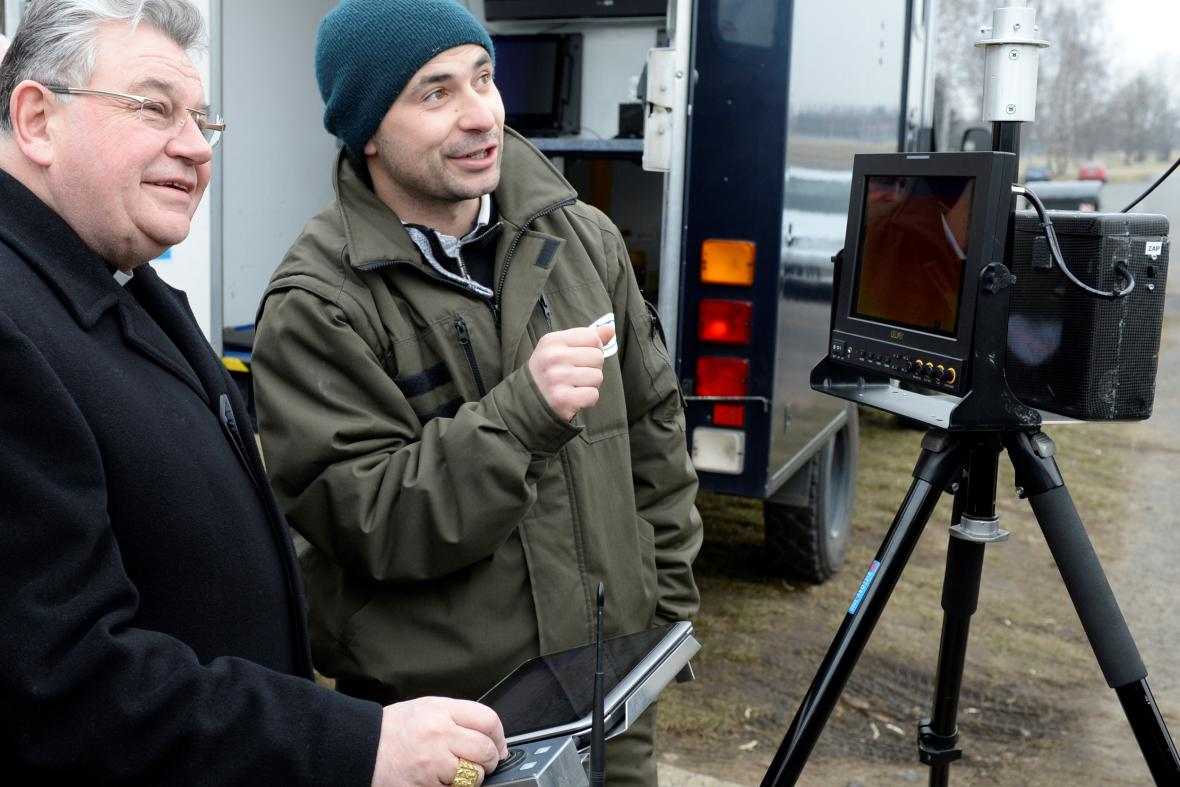 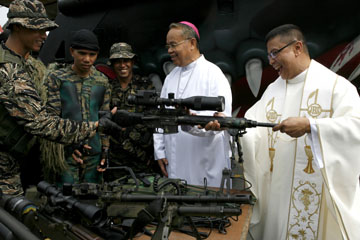 Akademická celebrita: Max Weber (1864-1920)
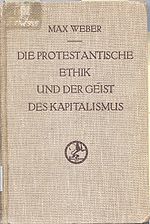 Protestantská etika a duch kapitalismu (1905) 
Kalvínský životní styl nabádá k šetrnosti, střídmosti a střízlivosti, k životu naplněnému praktickými aktivitami a zřeknutím se okázalého a rozhazovačného způsobu života, zisk se tak stává racionálním sebeúčelem
Predestinace – jen určitý počet duší bude přijat do nebe, spasen. Jak si místo „rezervovat“? Prací!
Zisk je znamení správného jednání a boží přízně; neúspěch znamená potřebu pracovat lépe
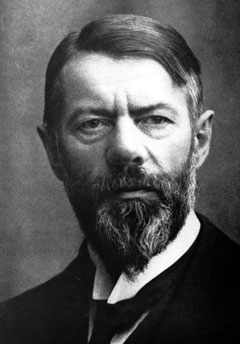 Hlavní náboženské skupiny
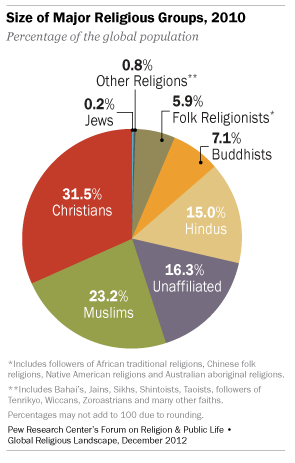 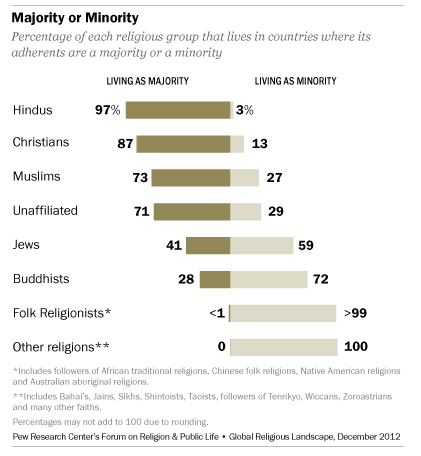 Hlavní náboženské skupiny (www.adherents.com)
Spiritism: 15 million
Judaism: 14 million
Baha'i: 7 million
Jainism: 4.2 million
Shinto: 4 million
Cao Dai: 4 million
Zoroastrianism: 2.6 million
Tenrikyo: 2 million
Neo-Paganism: 1 million
Unitarian-Universalism: 800 thousand
Rastafarianism: 600 thousand
Scientology: 500 thousand
Christianity: 2.1 billion
Islam: 1.3 billion
Secular/Nonreligious/Agnostic/Atheist: 1.1 billion
Hinduism: 900 million
Chinese traditional religion: 394 million
Buddhism: 376 million
primal-indigenous: 300 million
African Traditional & Diasporic: 100 million
Sikhism: 23 million
Juche: 19 million
Manipulativní mapy – politické znázorňování náboženství
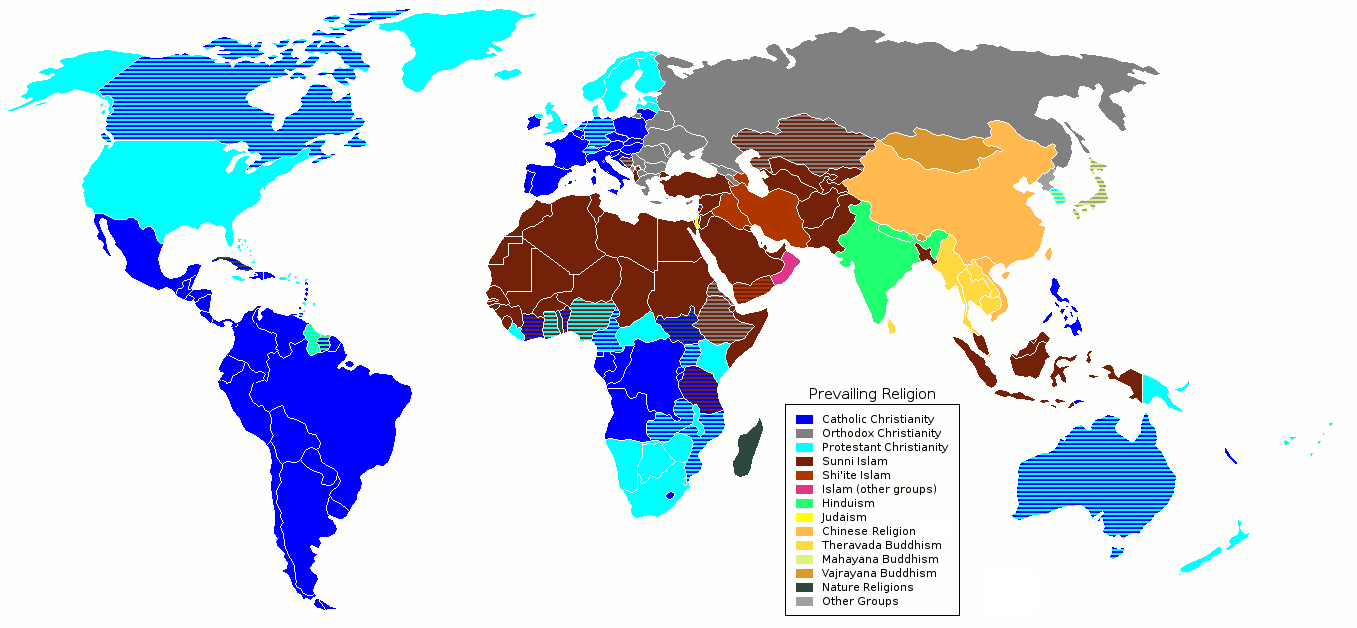 Chybná mapa: Bangladéš, Irák, Šrí Lanka
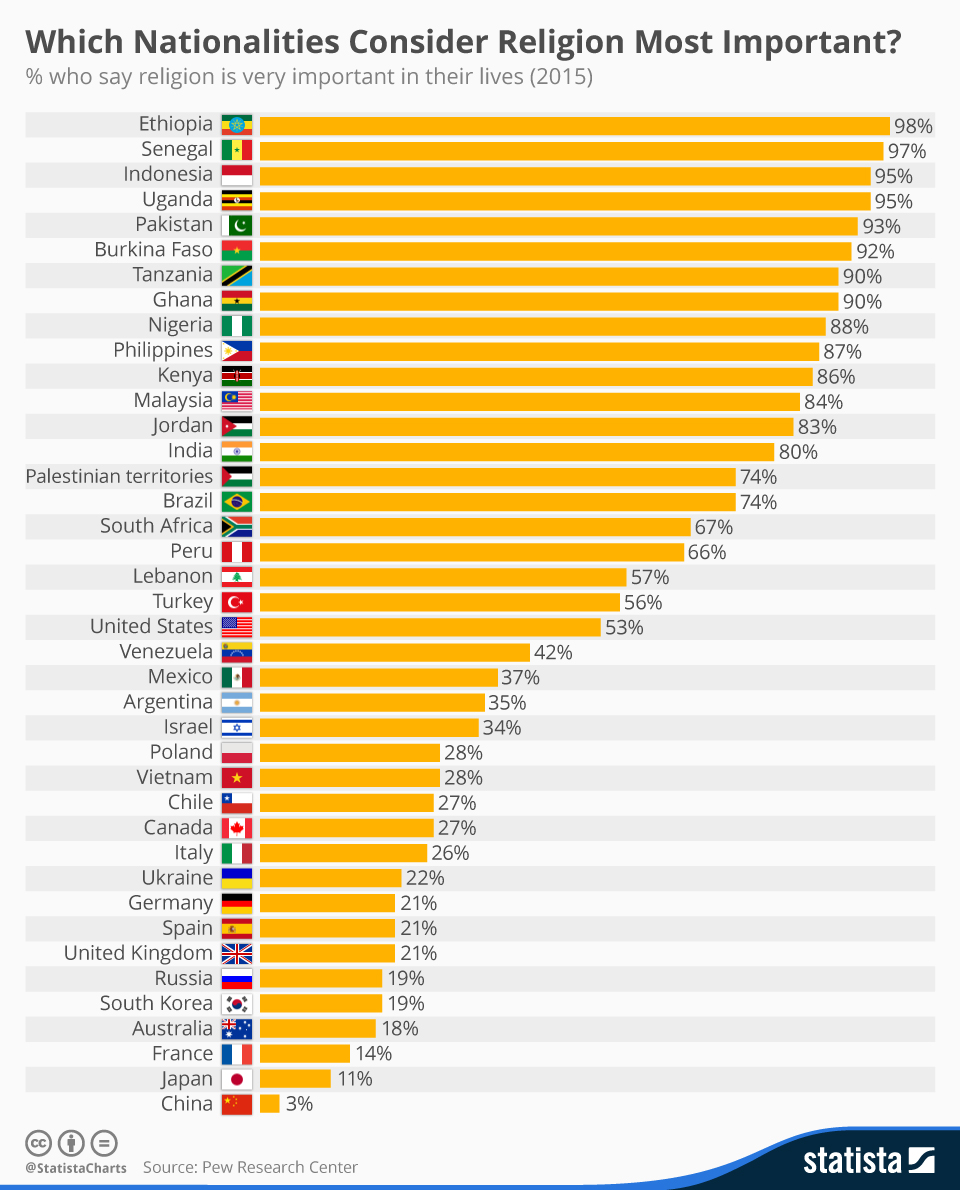 Religiozita
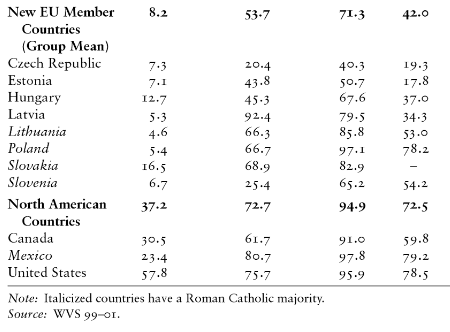 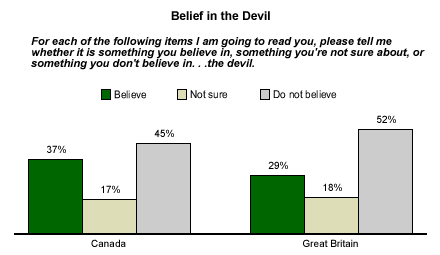 Samuel P. Huntington: Střet civilizací, definovaných nábožensky (1993)
Jeho teorie tvrdí, že v budoucnu budou světové konflikty probíhat zejména mezi kulturními, nikoliv mezi jednotlivými zeměmi v rámci jednotlivých celků
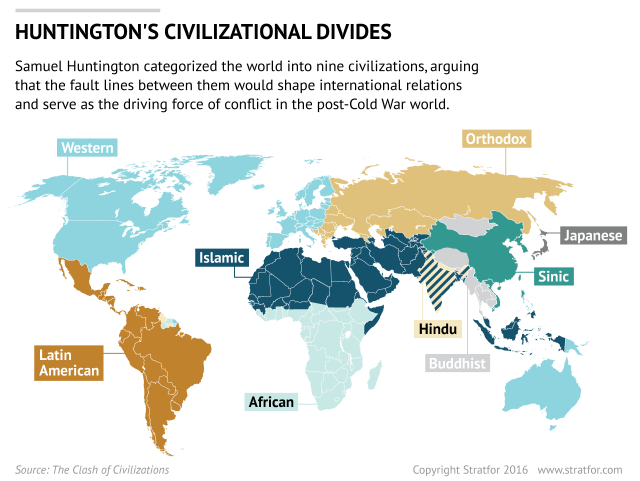 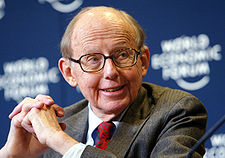 Kritika Huntingtona
rozdílné náboženství nemusí vést ke konfliktu
náboženství není nutně určujícím prvkem identity (jazyk, sociální postavení, gender)
pomíjí důležité další zdroje konfliktů – přírodní zdroje, územní spory politických celků, lokální etnické konflikty
vytváří umělou vizi jednotného Západu
Edward Said: The Clash of Ignorance
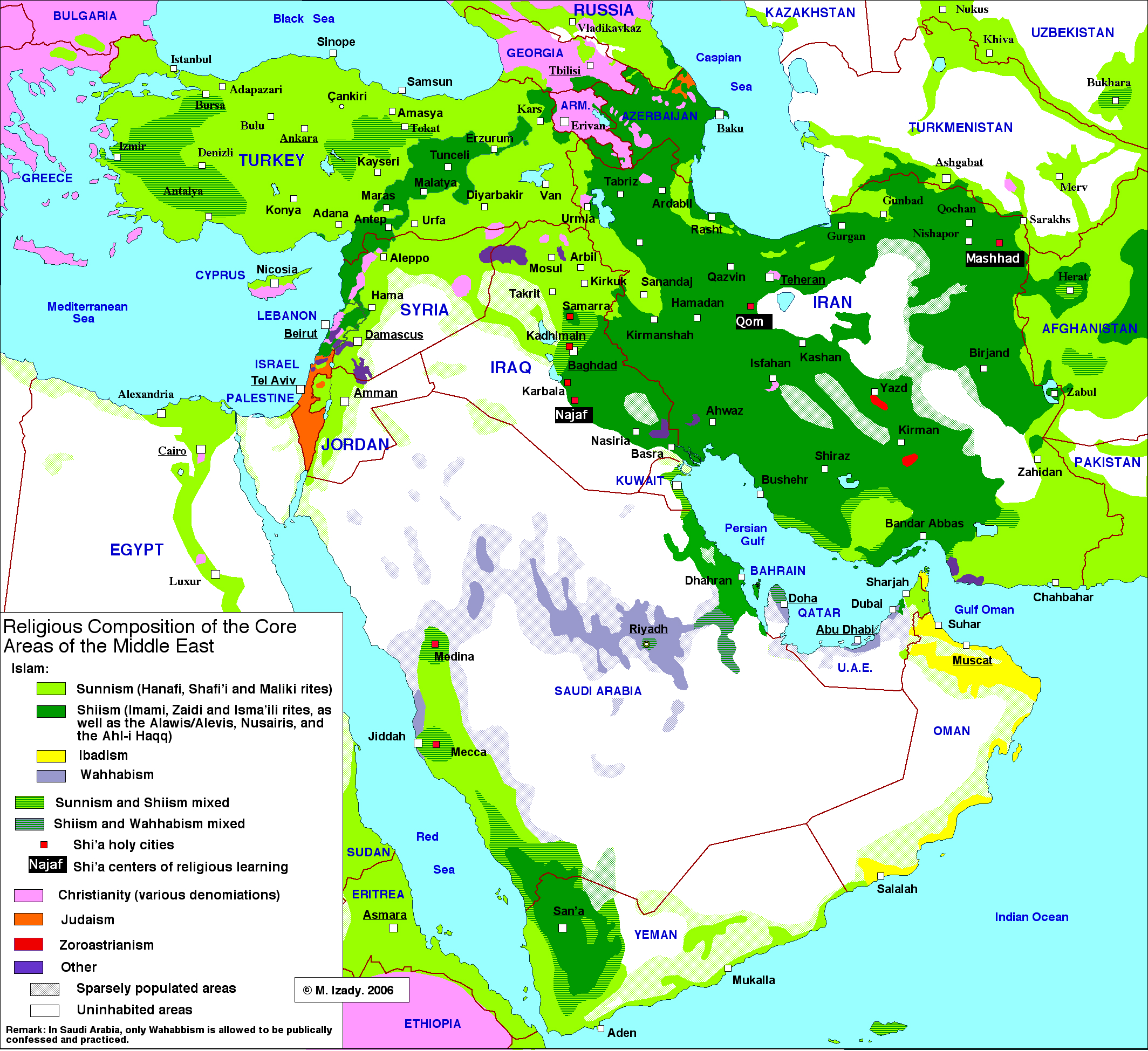 Jeruzalém – střetávání tří náboženství
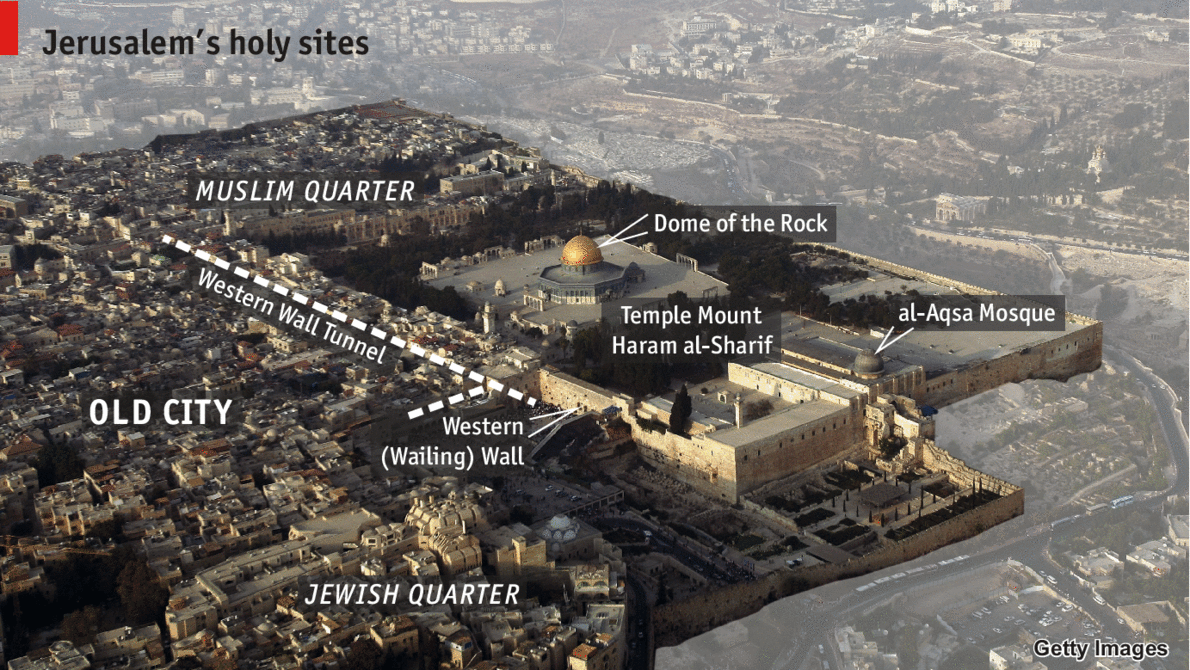 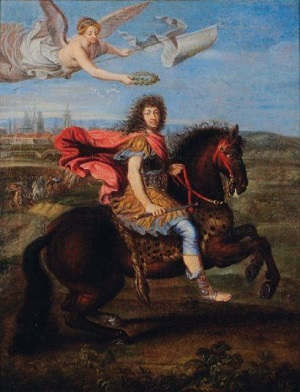 Religion is the substitute worldview for those who have no tie to a nation-state. Whereas leaders may use religeopolitical codes as incentives for mobilisation, for the masses religion means an escape from the harsh reality of daily life, the promise of peace rather than war. 
(Gertjan Dijkink, 2006)
Panovník z „milosti boží“
Národ (nation) x Lid (people, volk)
18. století – nation a people synonyma pro „soubor obyvatel žijících na zřetelně vymezeném území pod vládou jediného panovníka“ (Hroch 2003)
Otázka „práva“ na národní existenci je politizována až v průběhu revolucí 1848-1849
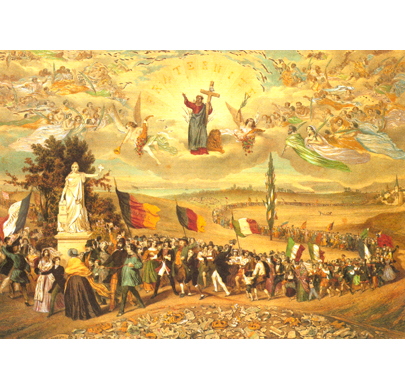 Národní identita
Jaké jsou nutné znaky:
Společný jazyk?
Společné dějiny?
Společný prostor?
Společná vláda?
Společná kultura?
Společní předkové?
Společné náboženství?
Lze národní identitu vykonstruovat?
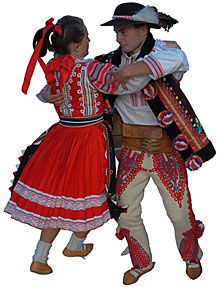 „Posvátná dimenze“ národa (Smith 1999, 2000)
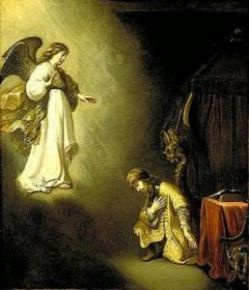 Etnická vyvolenost
Posvátné teritorium
Etno-historie – „zlatý věk“ národa
Národní oběť
Anthony D. Smith – podmínky pro vznik národa:
Pevná domovina (současná, historická)
Vysoká míra autonomie
Nepřátelské prostředí
Vzpomínky na bitvy
Posvátná místa
Jazyk a psané texty
Zvláštní zvyky
Historické záznamy a myšlení
Společná mytologie
Ernest Renan – subjektivní pocit příslušnosti k národu jako jediné objektivní kritérium
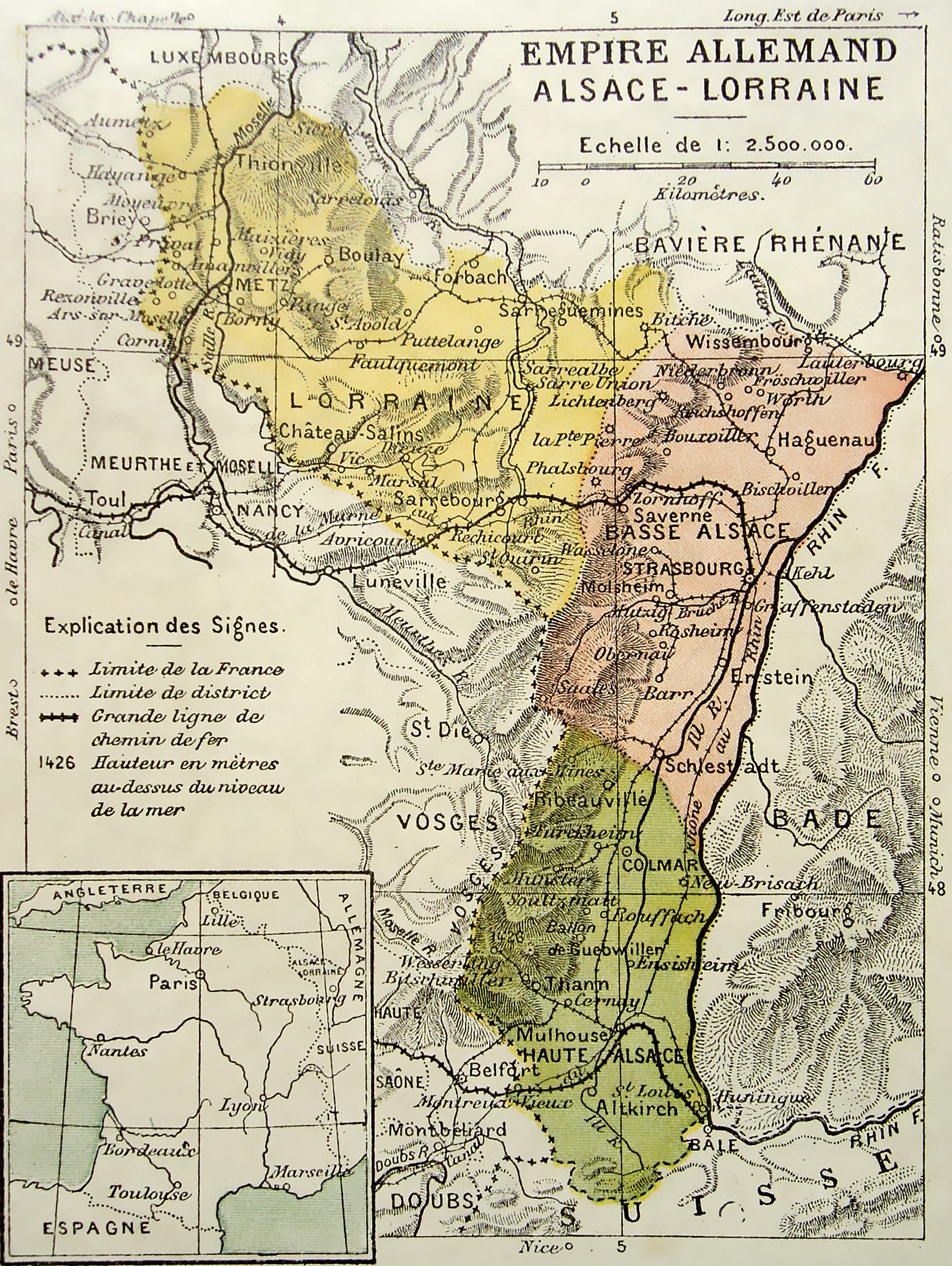 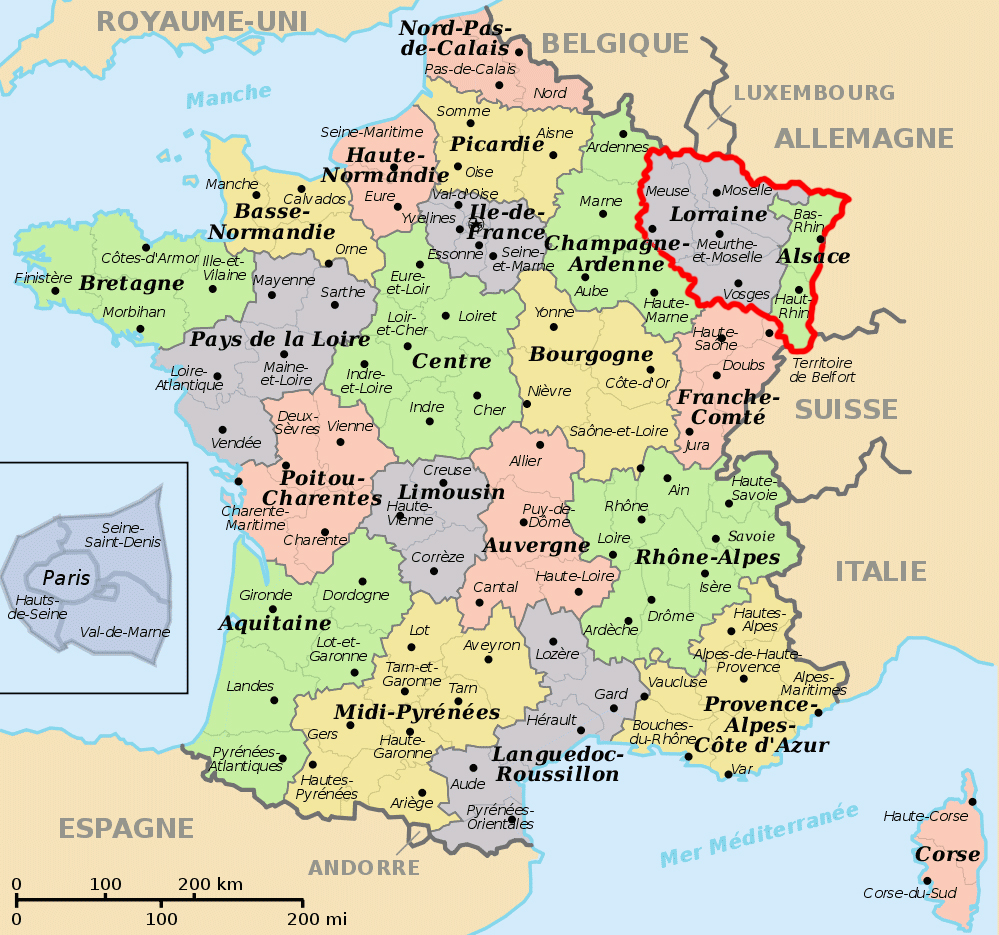 Josef Mathauser – Praotec Čech na hoře Říp
Eugene Delacroix, 1830
Manifest Destiny – Zjevný úděl
1872 John Gast: American Progress
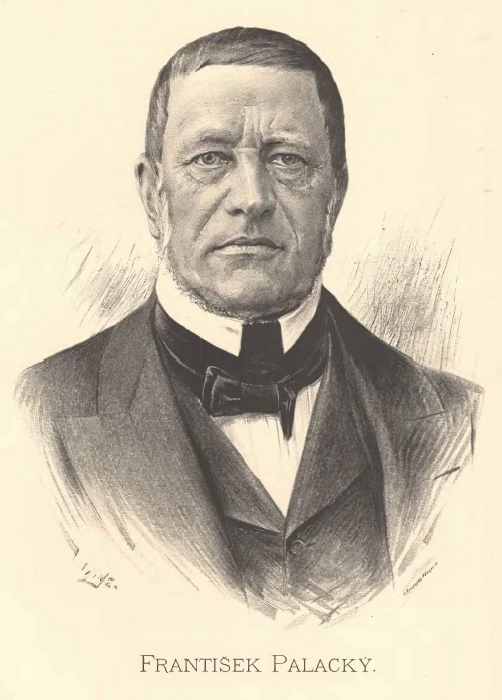 Germania, 1848
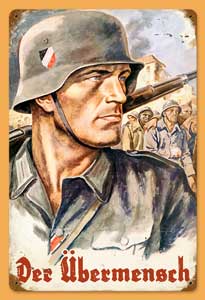 Formování národů – primordialisté a modernisté
Miroslav Hroch: Na prahu národní existence (1999)
národ je intelektuálním produktem, následně laicizovaným do masového hnutí
Ernest Gellner: Nations and Nationalism (1983) 
„Nacionalismus není probouzením národů k sebeuvědomění: vynalézá národy tam, kde neexistují“

Nacionalismus: zatímco v 19. stol. byl tvořivý a pokrokový, ve 20. stol. dostal destruktivní povahu (Schieder)
Akademická celebrita: Benedict Anderson (1936-2015)
Imagined Communities (1983)
Národ se může stát národem teprve tehdy, když si každý z jeho příslušníků je schopen představit, že je příslušníkem pospolitosti s lidmi, které nikdy osobně nepoznala nepozná a kteří žijí na teritoriu, které si může rovněž pouze představovat. (Hroch, 2003)
Národ je „pomyslné politické společenství – a to existující v představách jako společenství ze samé své podstaty vnějškově ohraničené a svrchované“
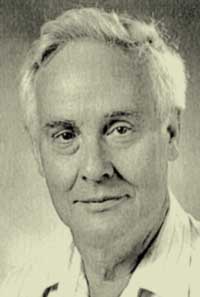 Radikální konstruktivisté – národ je možno vcelku libovolně „vynalézt“ za předpokladu, že si to bude přát dostatečně vlivná skupina a bude k tomu mít dostatečné prostředky výchovné a informační.
Nacionalismus a teritoriální studia
Soupeření o území s jinými národy, často symbolické důvody, etnické čistky?
Požadavek na jednotnou vládu pro příslušníky jednoho “národa”
Právo národů na sebeurčení v. terorismus
Nutnost často radikálně změnit hranice vs. ochrana teritoriální integrity?
http://en.wikipedia.org/wiki/List_of_separatist_movements
Národ versus stát
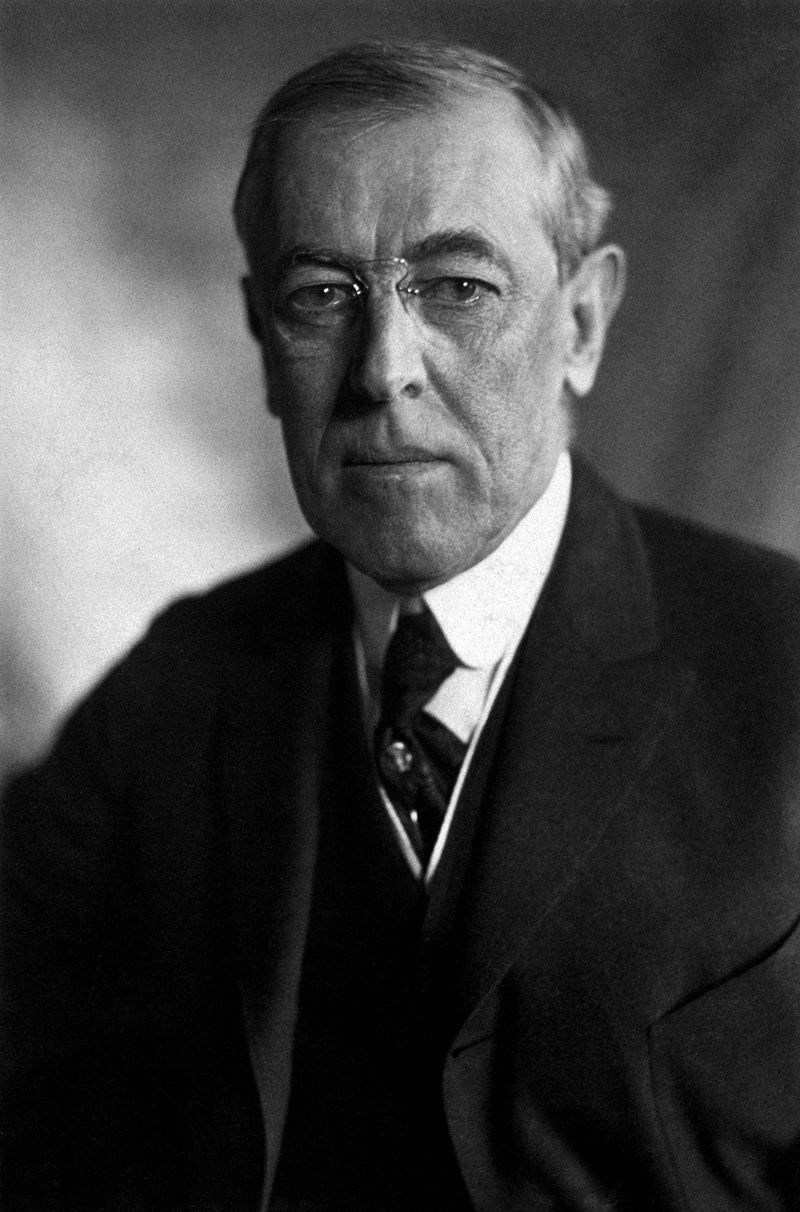 Národní stát, národ bez státu (stateless nation)
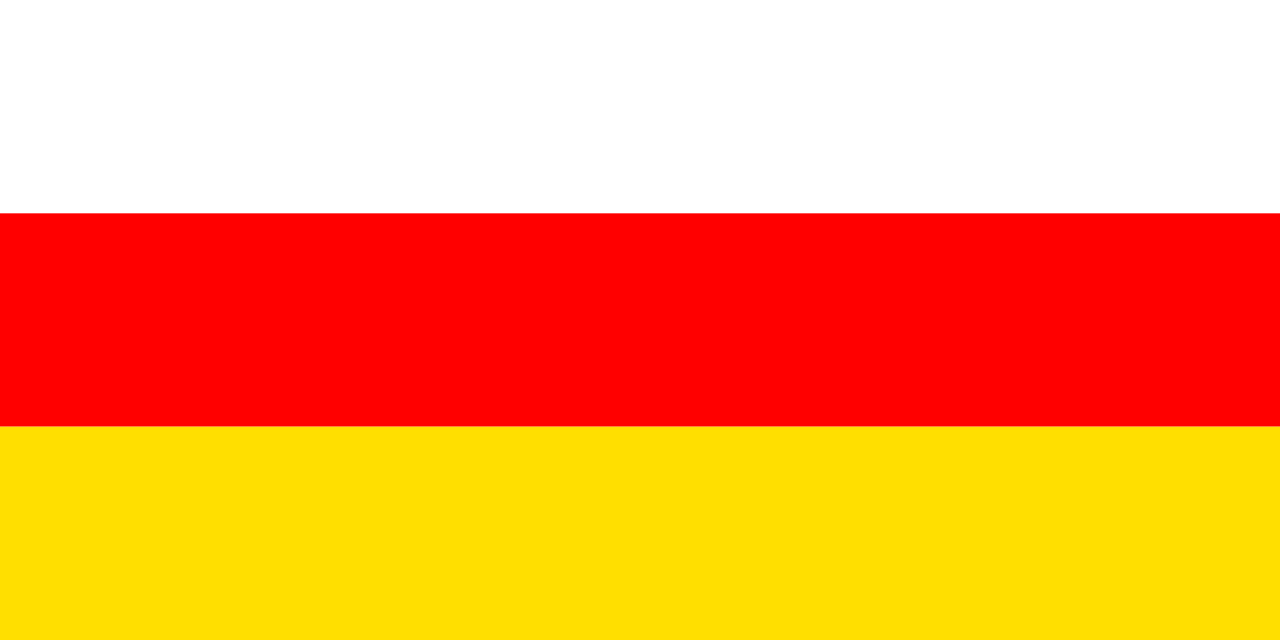 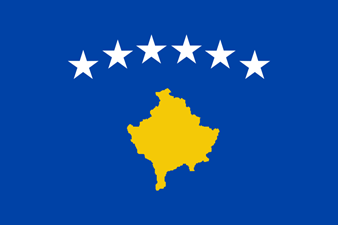 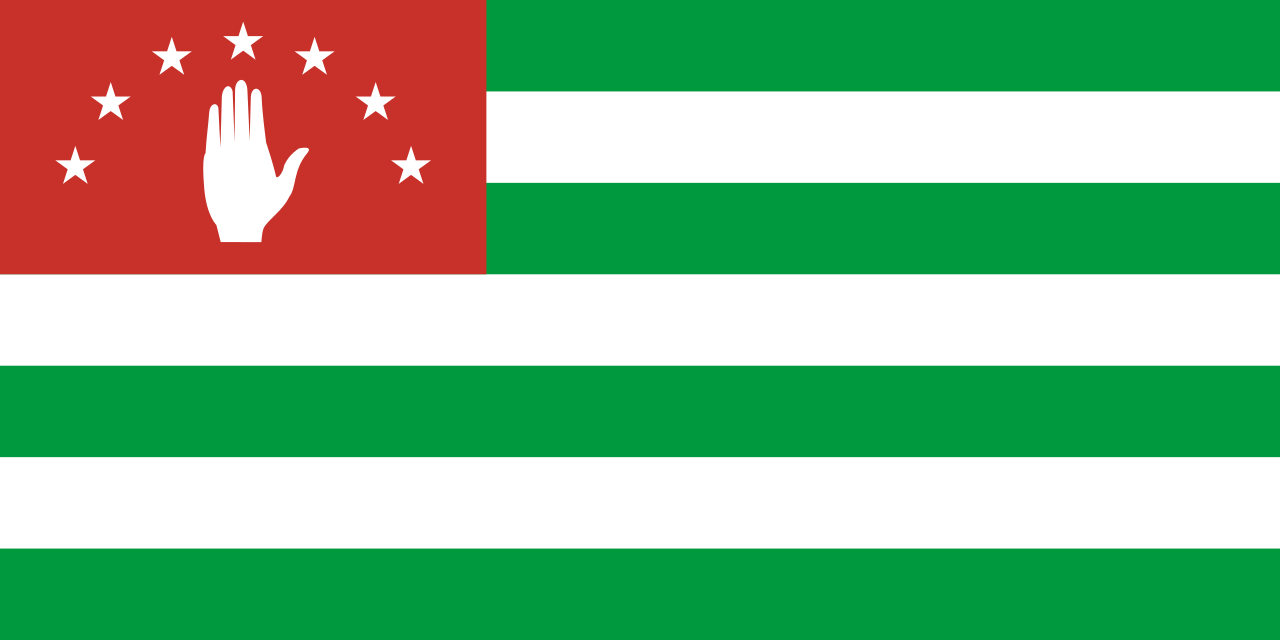 Proč je nezávislost Kosova (Abcházie, Jižní Osetie) v pořádku? Proč ne? 
Jaké jsou hlavní argumenty pro a proti? Separatismus x právo na sebeurčení
Karl W. Deutsch – národ jako „pospolitost komplementární komunikace“, tedy skupina, jejíž příslušníci jsou schopni vzájemně komunikovat snáze, komplexněji a intenzivněji než s příslušníky jiných skupin
Východní Ukrajina? Novorusko?
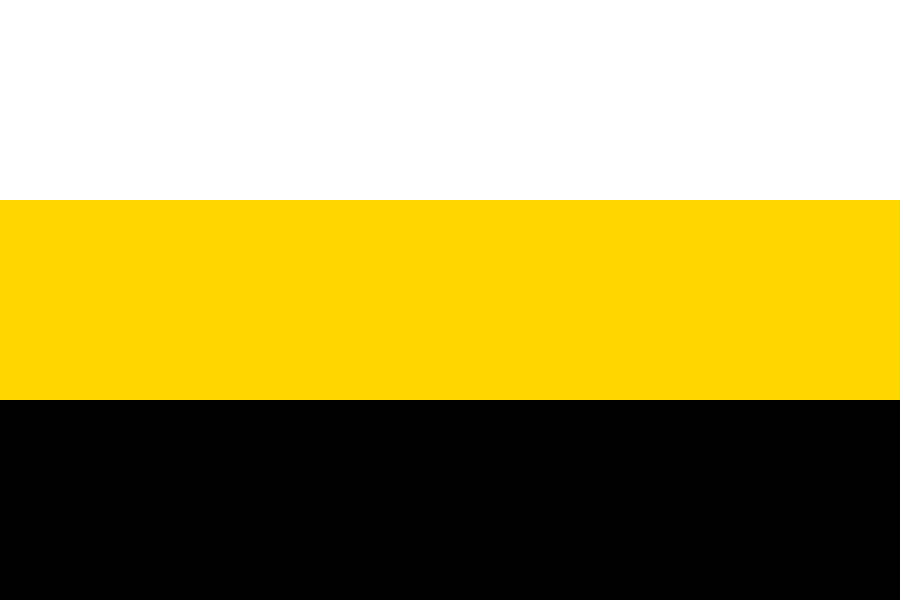 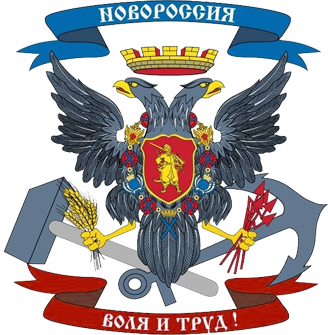 Regiony, oblasti, volby a politika
Stabilní podpora politické straně?
Regionální politická identita? 
Proč jsou volební výsledky regionálně tak různé?
Proč se mění regionální podpora v čase?
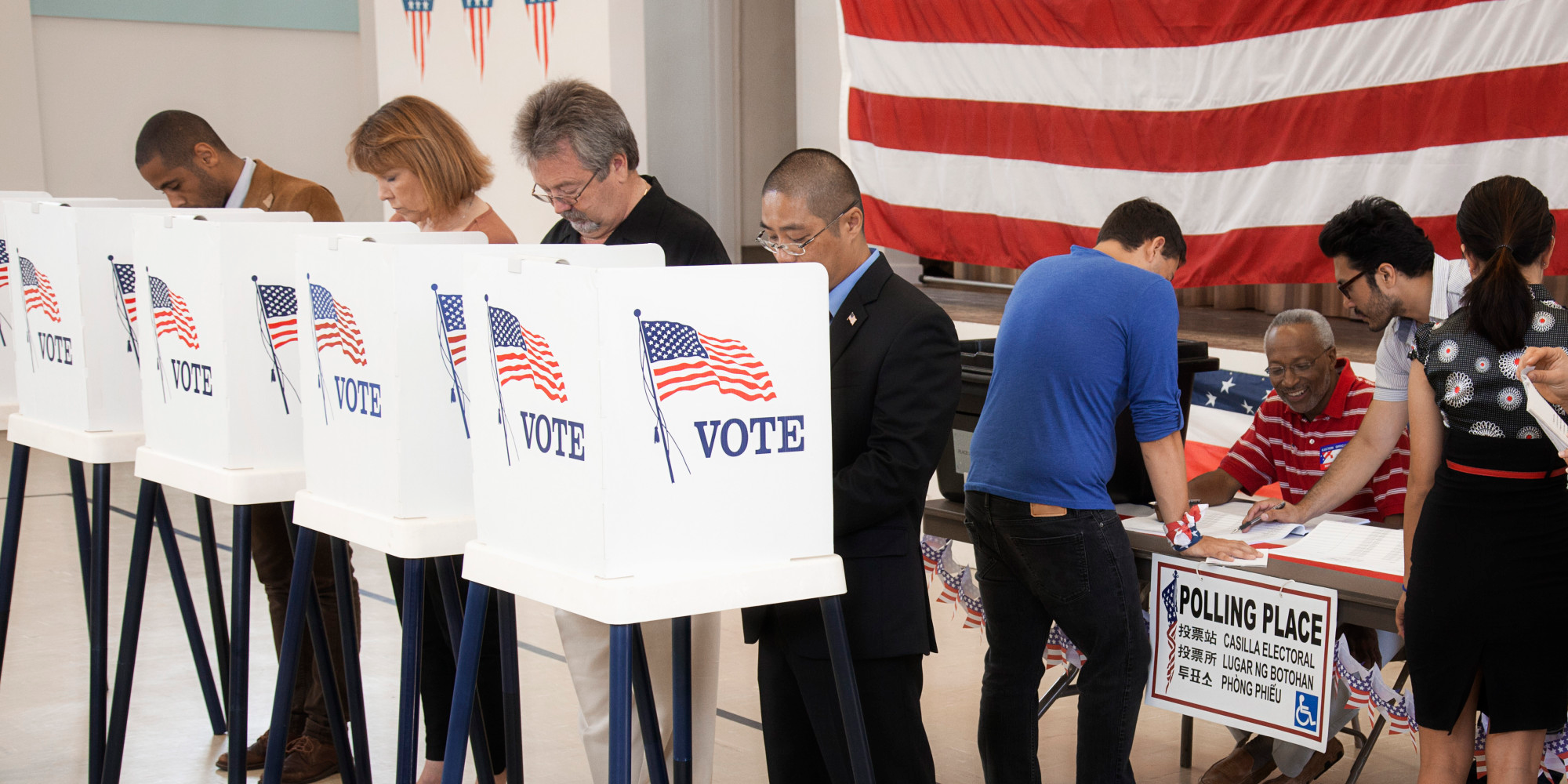 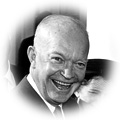 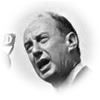 1956 Eisenhower vs. Stevenson
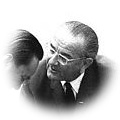 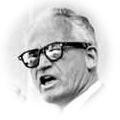 1964 Johnson v. Goldwater
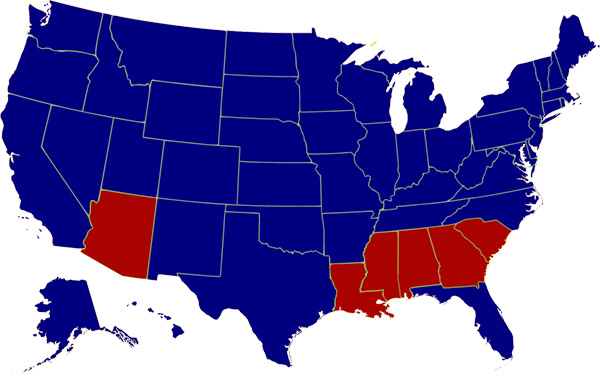 Civil Rights Act of 1964 (zákon o občanských právech)
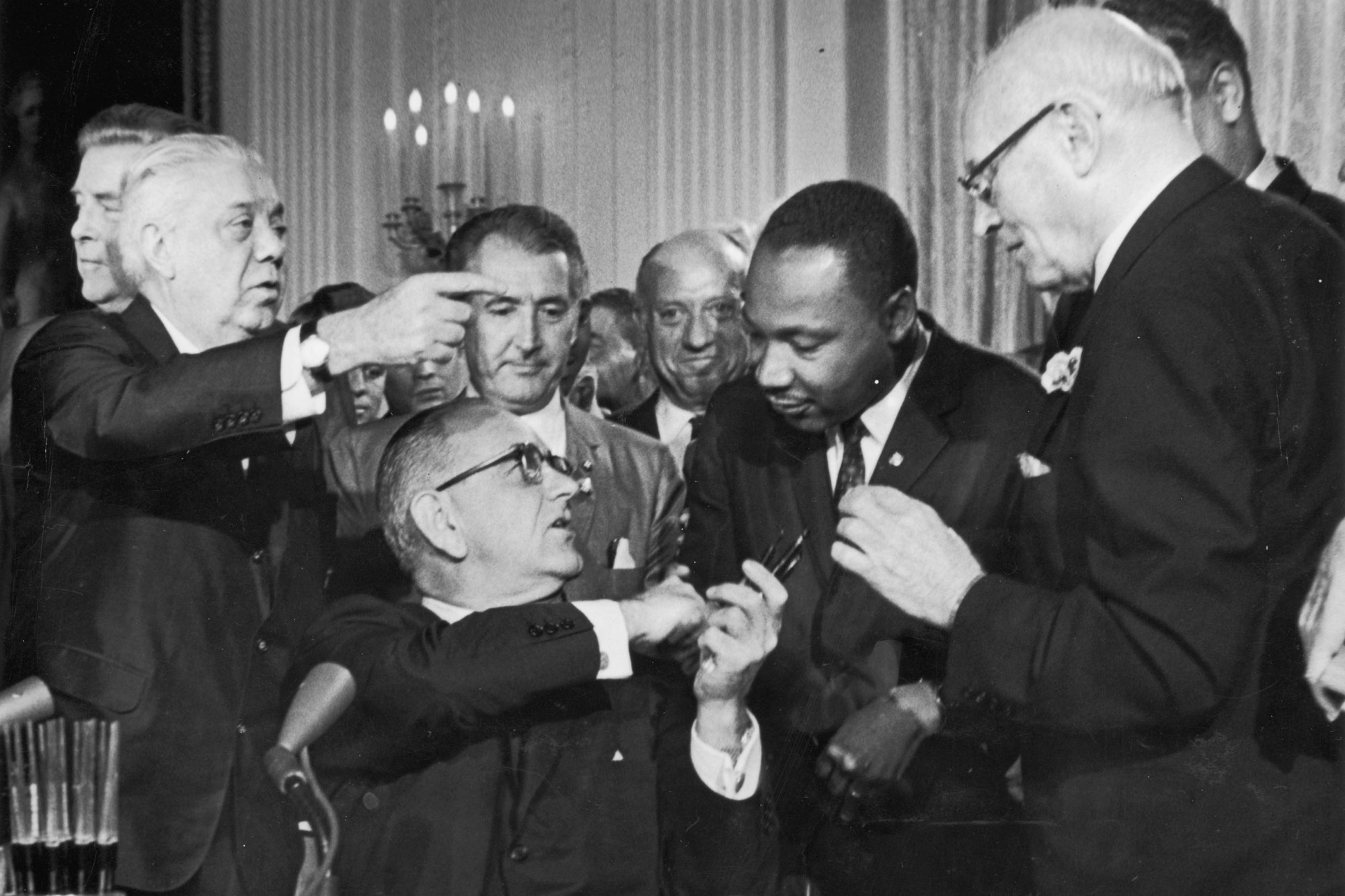 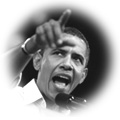 2012 Obama v. Romney
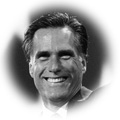 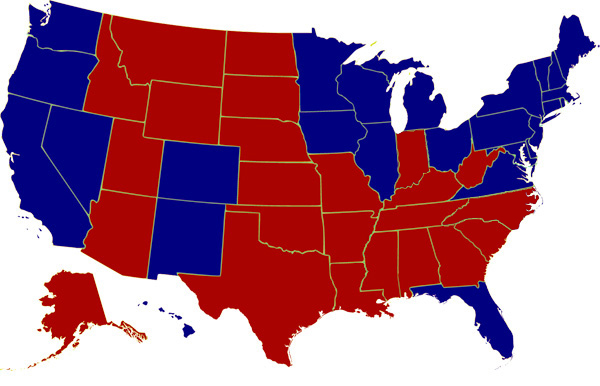 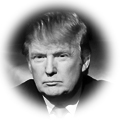 2016 Trump v. Clinton
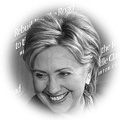 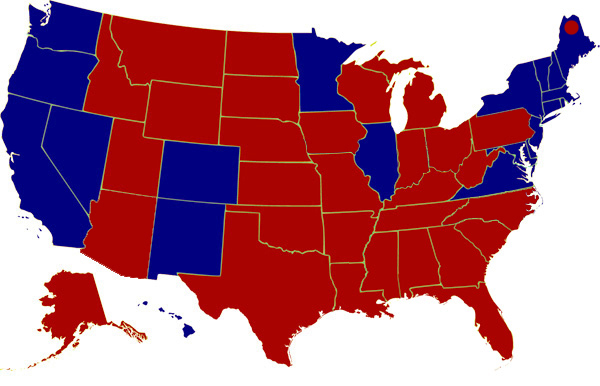 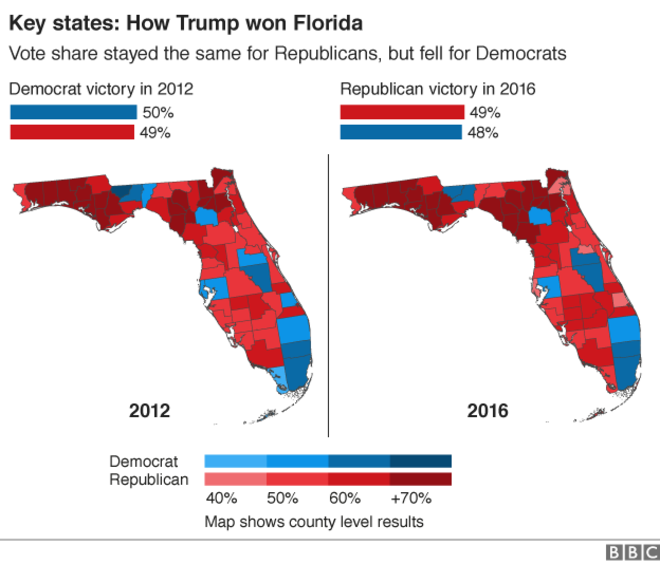 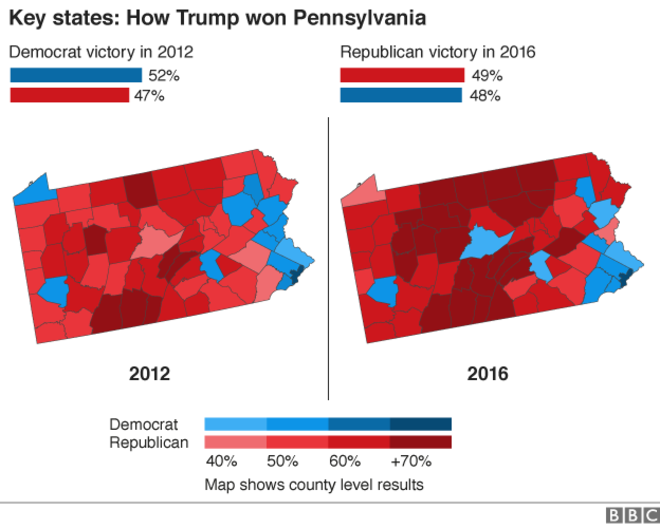 2012 Obama v. Romney, counties
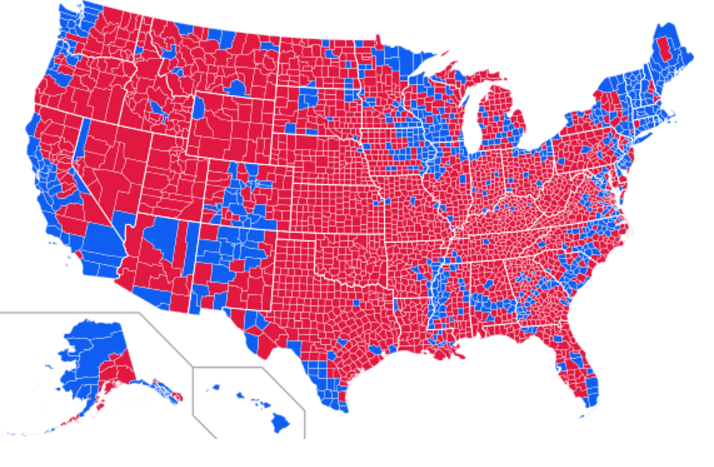 Obama v. Romney 2012, counties
2012 Obama v. Romney, hlasy volitelů
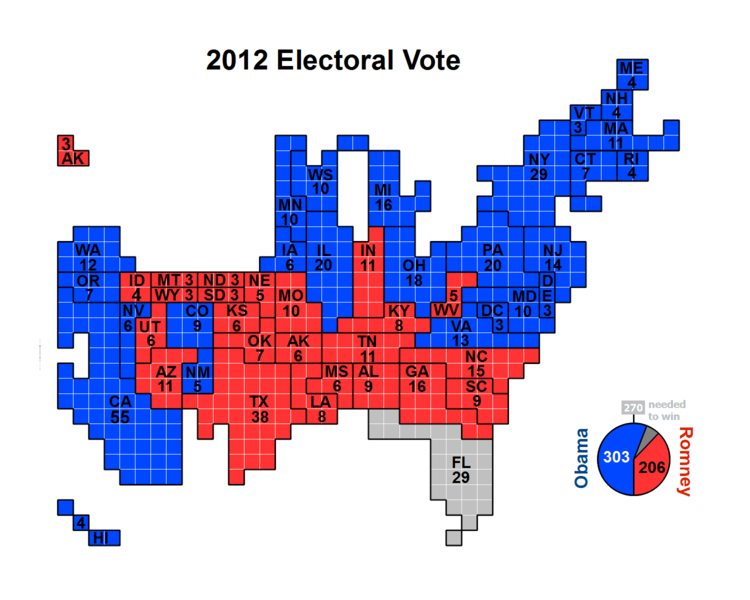 Obama v. Romney 2012, míra vítězství v okresech
Volby do Kongresu: Sněmovna reprezentantů
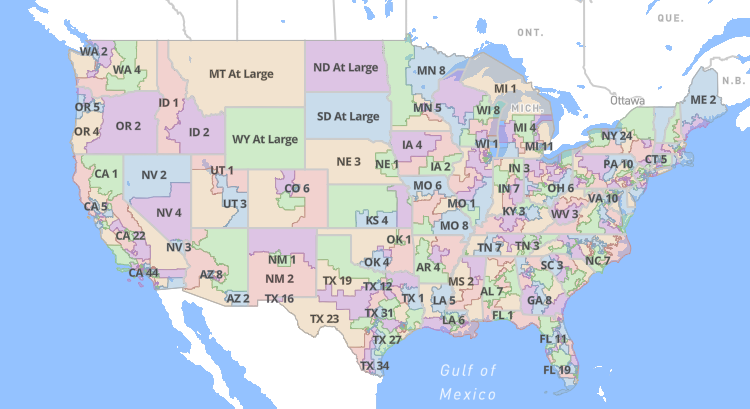 Gerrymandering - účelové manipulování s hranicemi volebních obvodů (na základě znalosti volebních preferencí voličů) tak, aby došlo ke zvýhodnění politické strany, která úpravu volebních obvodů prosadila
Diluting - Rozmělnění
Packing - Pěchování
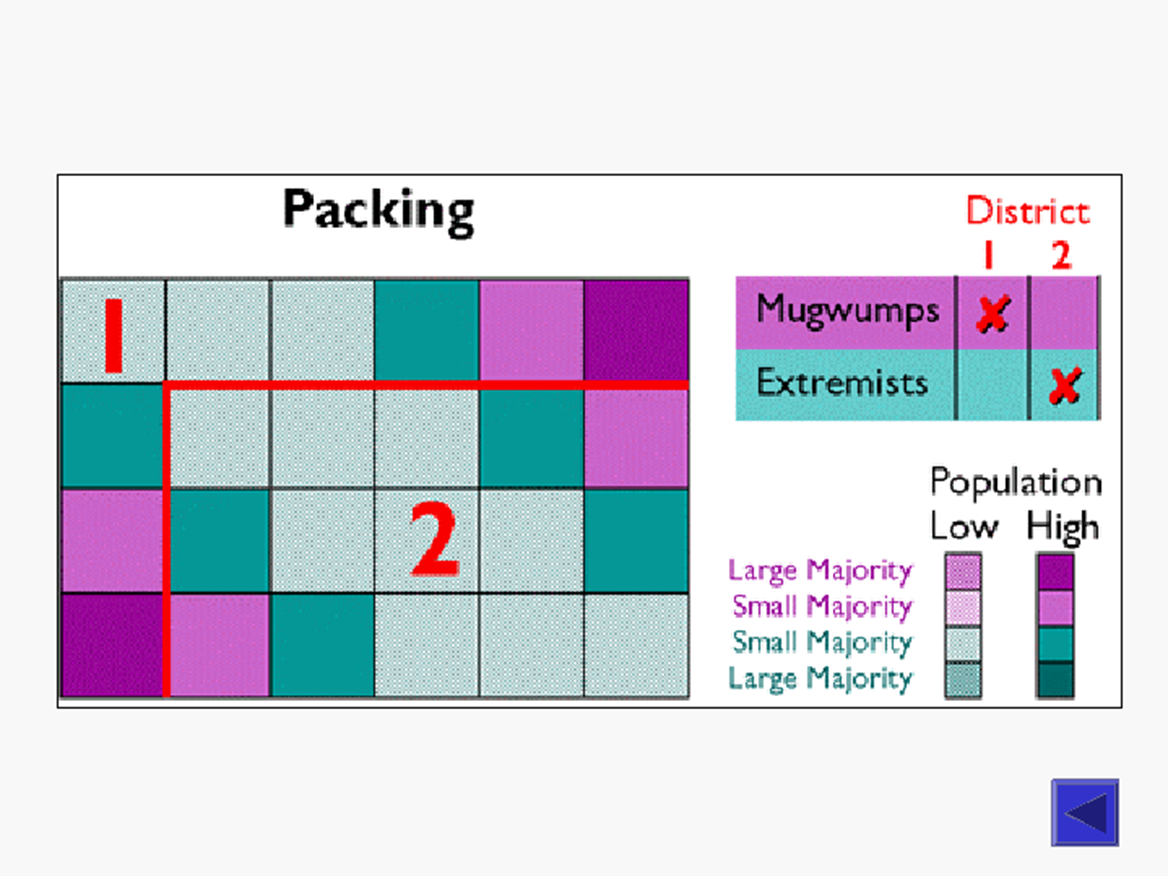 Tkaničková metoda
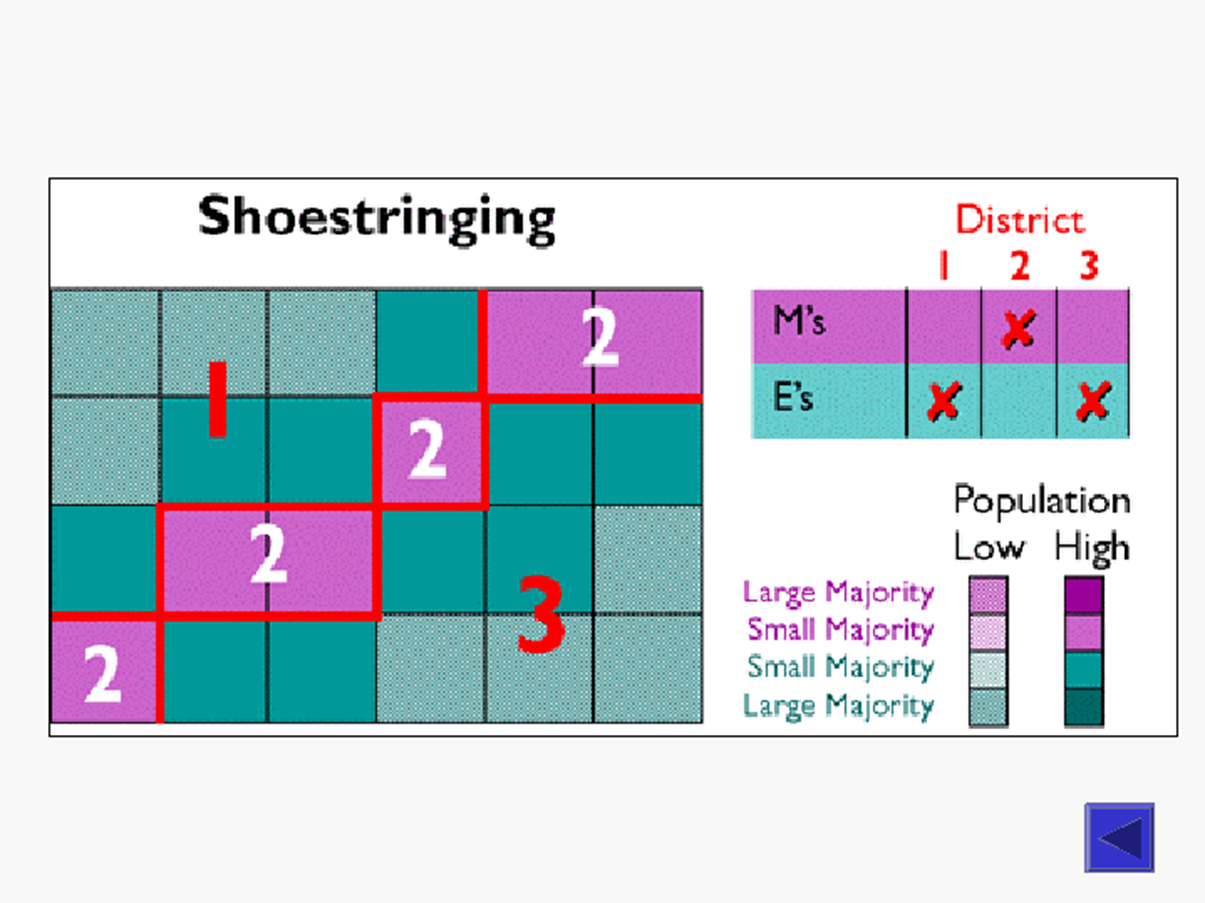 Rasová diskriminace
Rasové zvýhodnění
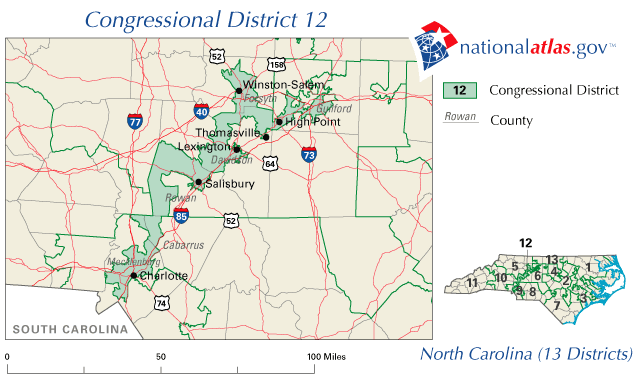 NC-12 – Bezpečný distrikt: Mel Watt (1993-2014), Alma Adams (2014-)
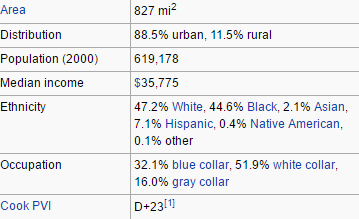 Cook PVI (partisan voting index)
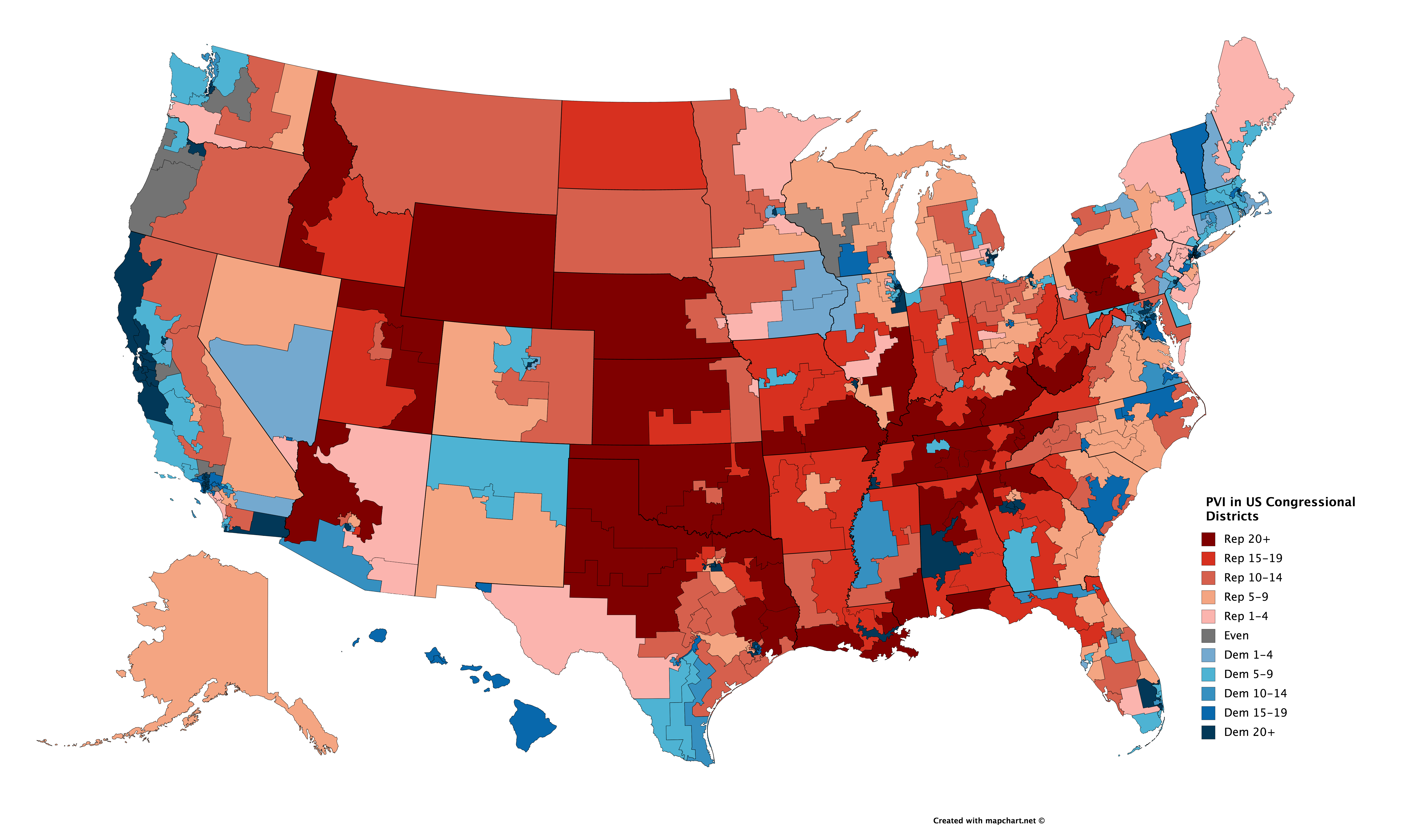 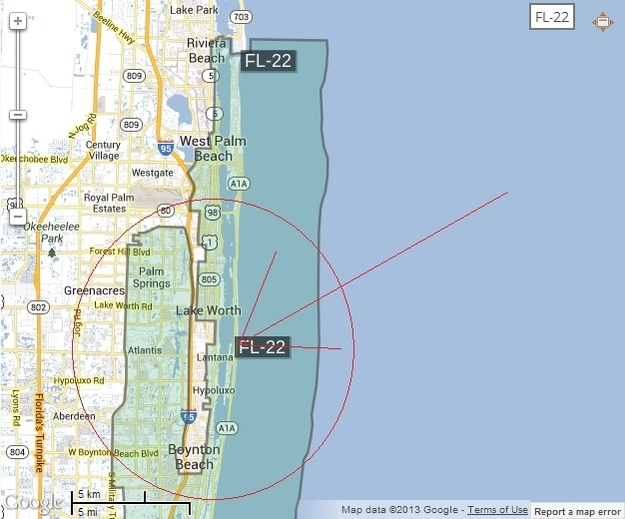 Abbott v. Perez
(2018)